Recursion
Last updated 5/8/20
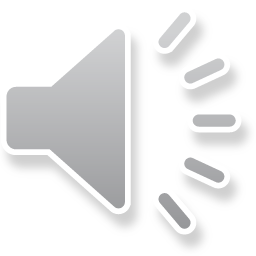 Recursion
Motivation
Recursion is an efficient method to solve some problems
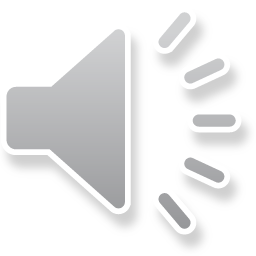 Recursion
Concept
Recursion is when a function calls itself
Directly
Indirectly – through intermediate functions

Requirement
Base case to terminate the recursion
	or
Terminator
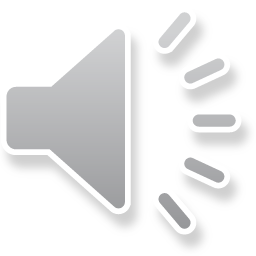 Recursion
Example
print function – no terminator
void printme(void){
    cout << “oops”;
    printme();
}

This will print oops - infinitely
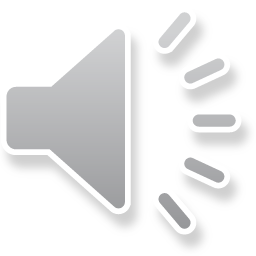 Recursion
Example
print function - terminator
/*
 * print_ex.cpp
 *
 *  Created on: May 4, 2019
 *      Author: johnsontimoj
 */
#include <iostream>
using namespace std;

void printme(int num);

int main(void){
  printme(4);

  return 0;
}

void printme(int num){
  cout << "entering printme(" << num << ")" << endl;
  while(num != 0){
    cout << "Oi!" << endl;
    printme(num--);
  }
  cout << "printme(" << num <<") is returnimg" << endl;

  return;
}
entering printme(4)
Oi!
entering printme(3)
Oi!
entering printme(2)
Oi!
entering printme(1)
Oi!
entering printme(0)
printme(0) is returnimg
printme(1) is returnimg
printme(2) is returnimg
printme(3) is returnimg
printme(4) is returnimg
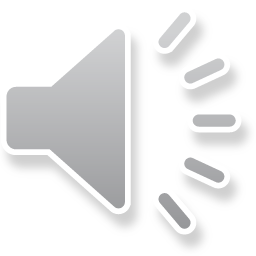 Recursion
Example - Factorial
4! = 4*3*2*1
Terminator is multiplier = 0
/*
 * factorial_ex.cpp
 *
 *  Created on: May 4, 2019
 *      Author: johnsontimoj
 */
#include <iostream>
using namespace std;

int factorial(int num);

int main(void){
  cout << factorial(7) << endl;

  return 0;
}

int factorial(int num){
  int tmp;
  cout << "calling factorial with " << num << endl;

  //Test for base case
  if(num == 0)
    return 1;
  else{
    tmp = num * factorial(num - 1);
    cout << "returning " << tmp << endl;
    return tmp;
  }
}
calling factorial with 7
calling factorial with 6
calling factorial with 5
calling factorial with 4
calling factorial with 3
calling factorial with 2
calling factorial with 1
calling factorial with 0
returning 1
returning 2
returning 6
returning 24
returning 120
returning 720
returning 5040
5040
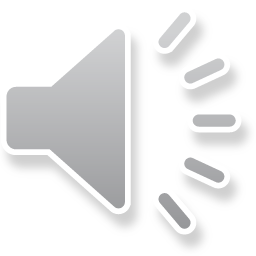 Recursion
Example
Fibonacci Sequence

1 1 2 3 5 8 13 21 …

Each value is the sum of the previous 2 numbers
1st number is 1
Special case for the second number 
Assign fib(0) = 0
0 1 1 2 3 5 8 13 21 …

fib(i) = fib(i-1) + fib(i-2)
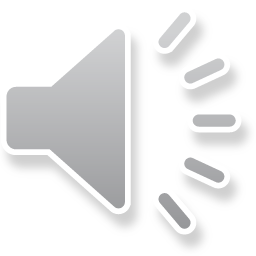 The first 10 fibonacci numbers are:
0 1 1 2 3 5 8 13 21 34 
------------
The first 6 fibonacci numbers are:
0
1
returning 1
1
returning 1
returning 2
2
returning 1
returning 2
returning 1
returning 3
3
returning 1
returning 2
returning 1
returning 3
returning 1
returning 2
returning 5
5
Recursion
Example
Fibonacci
/*
 * fibonacci_ex.cpp
 *
 *  Created on: May 4, 2019
 *      Author: johnsontimoj
 */
#include <iostream>
using namespace std;

int fibonacci(int num);
int fib(int num);

int main(void){
  cout << "The first 10 fibonacci numbers are:"  << endl;
  for(int i=0; i<10; i++)
    cout << fibonacci(i) << " ";
  cout << endl;
  cout << "------------" << endl;
  cout << "The first 6 fibonacci numbers are:"  << endl;
  for(int i=0; i<6; i++)
    cout << fib(i) << endl;
  cout << endl;
  return 0;
}
int fibonacci(int num){
  //Test for base cases
  if(num <=0)
    return 0;
  else if(num == 1)
    return 1;
  else
    return fibonacci(num - 1) + fibonacci(num - 2);
}

int fib(int num){
  int tmp;
  //Test for base cases
  if(num <=0)
    return 0;
  else if(num == 1)
    return 1;
  else{
    tmp = fib(num -1) + fib(num - 2);;
    cout << "returning " << tmp << endl;
    return tmp;
  }
}
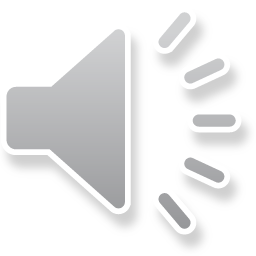 Recursion
-
-
-
-
-
-
-
3
Example
Towers of Hanoi

Rules:
one move at a time
small on top
1
2
3
4
-
-
-
-
-
-
-
4
-
-
1
2
-
-
-
1
-
-
-
3
-
-
2
4
-
-
-
1
-
-
1
3
-
2
3
4
-
-
-
-
-
-
2
4
-
-
-
-
-
-
-
1
-
-
2
3
-
-
-
4
-
-
-
1
-
-
-
3
-
-
3
4
-
-
-
2
-
1
2
4
-
-
-
-
-
-
-
-
-
1
2
3
-
-
-
4
-
-
-
-
-
-
-
-
-
1
2
4
-
-
-
3
-
-
3
4
-
-
1
2
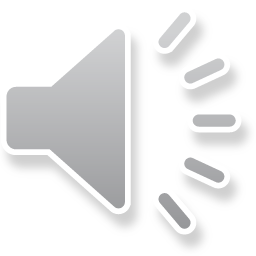 Recursion
Example
Towers of Hanoi

To move n disks from Peg 1 to Peg 3 using Peg 2 as a temporary peg
if n > 0 then
move n-1 disks from peg 1 to peg 2, using peg 3 as a temp
move a disk from peg 1 to peg 3
move n-1 disks from peg 2 to peg 3 using peg 1 as a temp
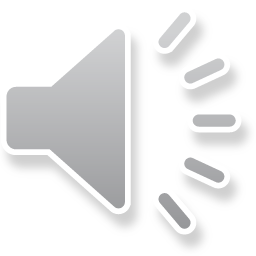 Recursion
Example
Towers of Hanoi
Towers of Hanoi - 5 disks
moved disk 1 from peg_1 to peg_3
moved disk 2 from peg_1 to peg_2
moved disk 1 from peg_3 to peg_2
moved disk 3 from peg_1 to peg_3
moved disk 1 from peg_2 to peg_1
moved disk 2 from peg_2 to peg_3
moved disk 1 from peg_1 to peg_3
moved disk 4 from peg_1 to peg_2
moved disk 1 from peg_3 to peg_2
moved disk 2 from peg_3 to peg_1
moved disk 1 from peg_2 to peg_1
moved disk 3 from peg_3 to peg_2
moved disk 1 from peg_1 to peg_3
moved disk 2 from peg_1 to peg_2
moved disk 1 from peg_3 to peg_2
moved disk 5 from peg_1 to peg_3
moved disk 1 from peg_2 to peg_1
moved disk 2 from peg_2 to peg_3
moved disk 1 from peg_1 to peg_3
moved disk 3 from peg_2 to peg_1
moved disk 1 from peg_3 to peg_2
moved disk 2 from peg_3 to peg_1
moved disk 1 from peg_2 to peg_1
moved disk 4 from peg_2 to peg_3
moved disk 1 from peg_1 to peg_3
moved disk 2 from peg_1 to peg_2
moved disk 1 from peg_3 to peg_2
moved disk 3 from peg_1 to peg_3
moved disk 1 from peg_2 to peg_1
moved disk 2 from peg_2 to peg_3
moved disk 1 from peg_1 to peg_3
done!
/*
 * hanoi_ex.cpp
 *
 *  Created on: May 4, 2019
 *      Author: johnsontimoj
 */
#include <iostream>
using namespace std;

void hanoi(int num, string source, string dest, string tmp);

int main(void){
  cout << "Towers of Hanoi - 5 disks"  << endl;
  hanoi(5, "peg_1", "peg_3", "peg_2");
  cout << "done!" << endl;

  return 0;
}

void hanoi(int num, string source, string dest, string tmp){
  //Test for base cases
  if(num > 0){
    hanoi(num - 1, source, tmp, dest);

    cout << "moved disk " << num << " from " << source << " to " << dest << endl;

    hanoi(num - 1, tmp, dest, source);
  }
  return;
}
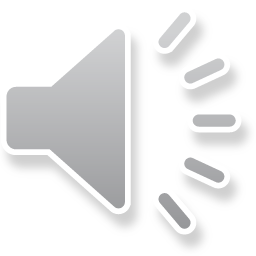